PubPol 201
Module 3: International Trade Policy
Class 1Introduction to Trade and Trade Policy
Class 1 Outline
Introduction to Trade and Trade Policy
Growth of world and US trade
The World Trade Organization (WTO)
Regional trade agreements
US trade policies and institutions
Recent events
Lecture 1:  Introduction
2
Class 1 Outline
Overview of Trade and Trade Policy
Growth of world and US trade
The World Trade Organization (WTO)
Regional trade agreements
US trade policies and institutions
Lecture 1:  Introduction
3
Growth of world and US trade
The world economy, GDP, has grown dramatically over time
World trade has grown even faster
Lecture 1:  Introduction
4
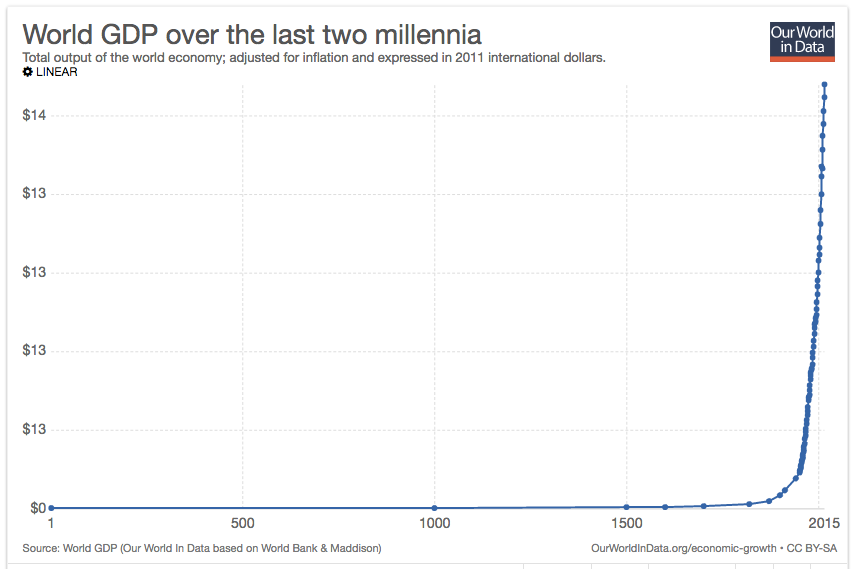 Lecture 1:  Introduction
5
[Speaker Notes: https://ourworldindata.org/economic-growth]
?
Lecture 1:  Introduction
6
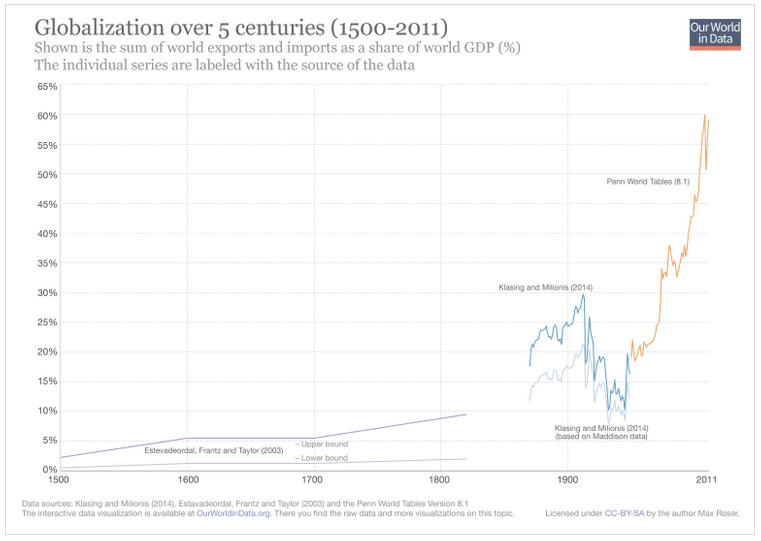 SecondGlobalization
First Globalization
Lecture 1:  Introduction
7
[Speaker Notes: https://ourworldindata.org/international-trade]
US GDP & Trade
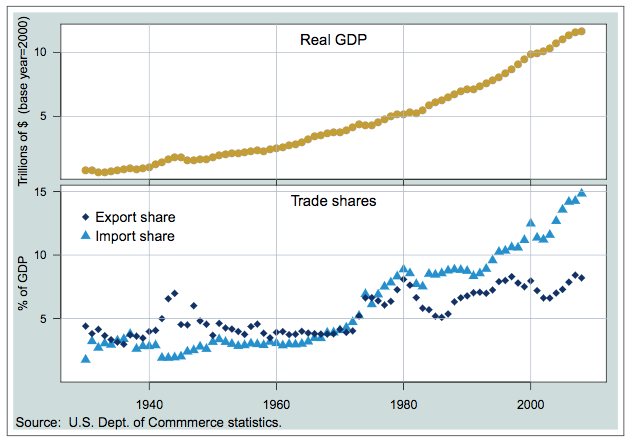 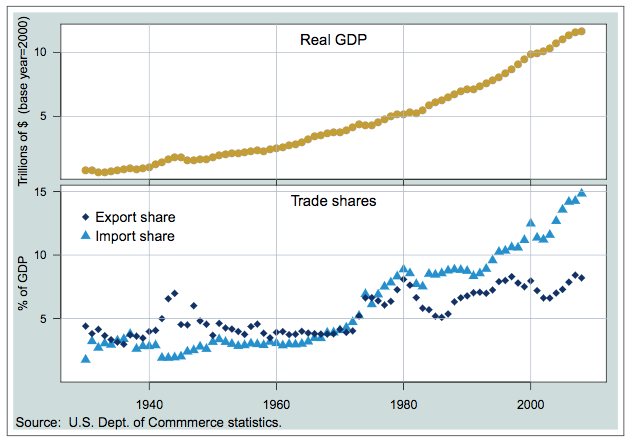 Trade Deficit
8
Lecture 1:  Introduction
[Speaker Notes: From USITC, US Trade Policy since 1934,]
Discussion Question
Why has trade grown so fast?
The next two slides will show just two reasons
Your ideas?
Lecture 1:  Introduction
9
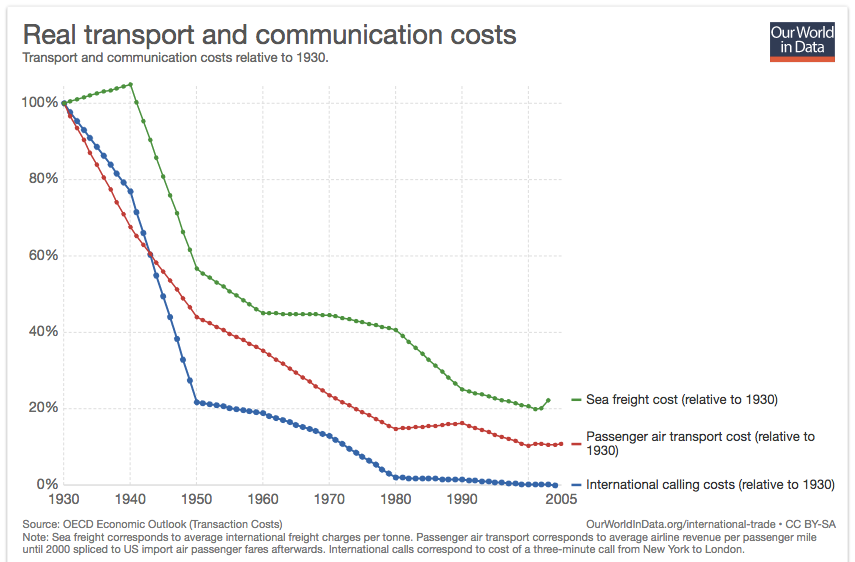 Lecture 1:  Introduction
10
[Speaker Notes: https://ourworldindata.org/international-trade]
US Tariffs
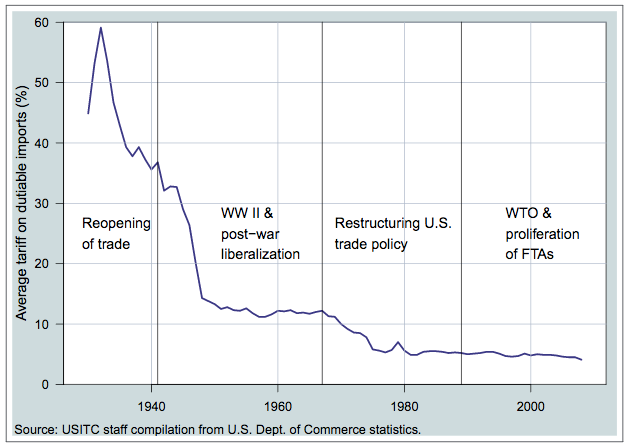 11
Lecture 1:  Introduction
[Speaker Notes: From USITC, US Trade Policy since 1934,]
Clicker Question
When did the US start running trade deficits?
1940
1960
1980
2000
2010
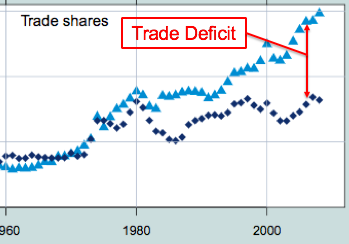 ✓
Lecture 2:  Gains
12
Class 1 Outline
Overview of Trade and Trade Policy
Growth of world and US trade
The World Trade Organization (WTO)
Regional trade agreements
US trade policies and institutions
Lecture 1:  Introduction
13
World Trade Organization
WTO (and before it, the GATT)
Rounds of multilateral tariff reductions
Discipline on nontariff barriers
Expanded coverage to include
Services
Intellectual Property
Members 
GATT 1947:  23
WTO now:  164
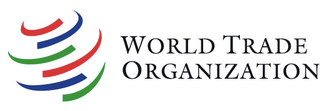 14
Lecture 1:  Introduction
World Trade Organization
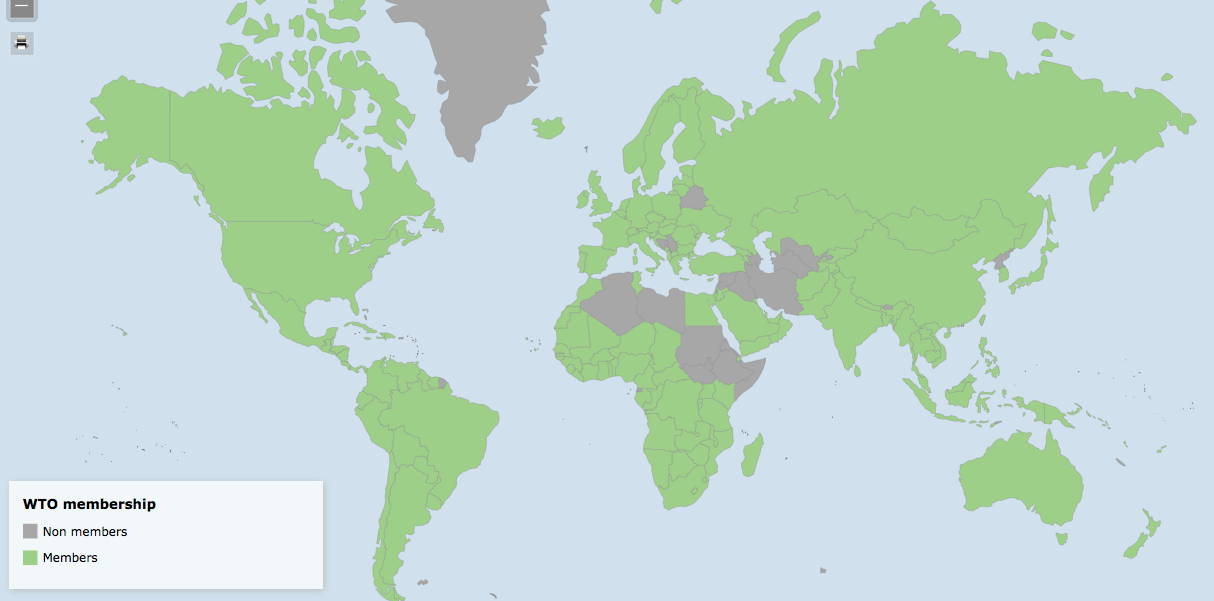 Interactive: https://www.wto.org/english/res_e/statis_e/statis_maps_e.htm
Lecture 1:  Introduction
15
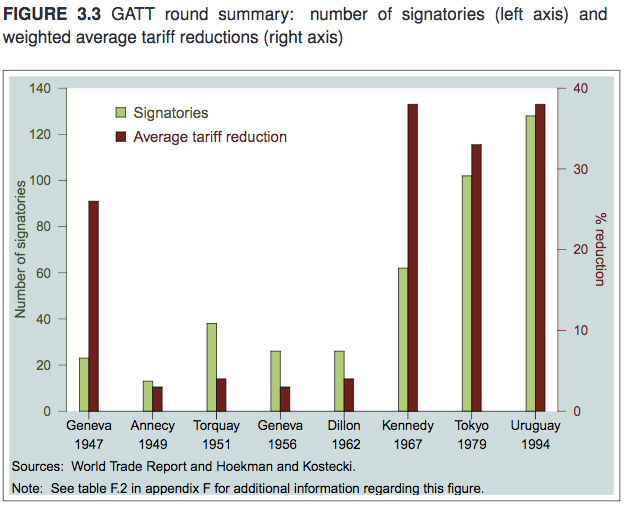 Lecture 1:  Introduction
16
World Trade Organization
International Rule of Law
GATT/WTO agreed rules for uses of trade policies
Must not raise tariffs above levels that countries commit to
Must not use certain other trade barriers
Enforced through permitted retaliation
17
Lecture 1:  Introduction
World Trade Organization
Rules do permit “trade remedies,” but constrain their use
Safeguards tariffs
Against imports causing injury
Anti-dumping duties
Against imports “unfairly priced”
Countervailing duties
Against subsidized imports
(More on these below)
18
Lecture 1:  Introduction
World Trade Organization
Donald Trump
Has been critical of WTO



Wants to ignore WTO
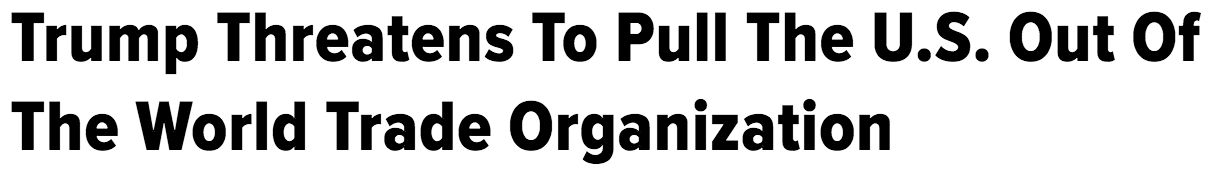 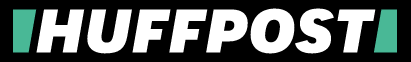 Jul 24, 2016
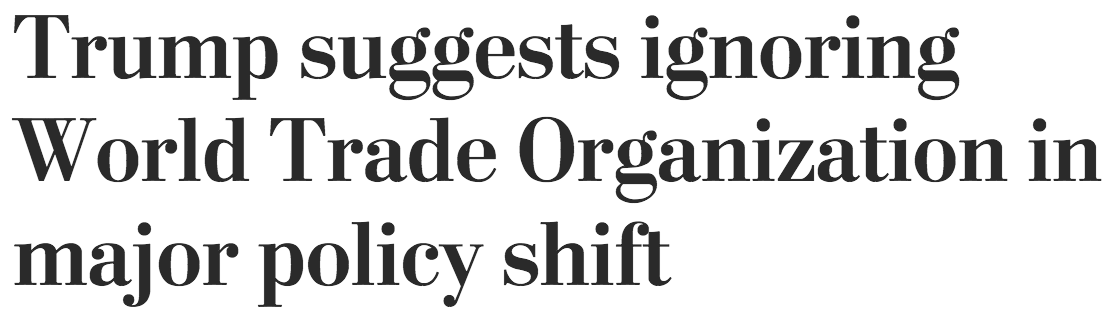 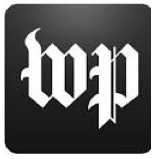 Mar 1, 2017
19
Lecture 1:  Introduction
Clicker Question
What does MFN stand for?
Multilateral Funding Network
Most Favored Nation
Maximum Financial Need
Minimum Fiduciary Nexus
✓
Lecture 2:  Gains
20
Clicker Question
Which is not one of the main components of the WTO?
Requirement that import tariffs be reduced
Negotiating forum
Rules
System for settling disputes
✓
Lecture 2:  Gains
21
Clicker Question
What did the Uruguay Round, which created the WTO, add that was particularly beneficial for the United States?
Reduced tariffs on agricultural products
Enforcement of labor standards
Expanded coverage for trade in services
Permission to block imports from China
The Generalized System of Preferences
✓
Lecture 2:  Gains
22
Discussion Question
What are your views, and what have you heard, pro and con, about the WTO?
23
Lecture 1:  Introduction
Class 1 Outline
Overview of Trade and Trade Policy
Growth of world and US trade
The World Trade Organization (WTO)
Regional trade agreements
US trade policies and institutions
Lecture 1:  Introduction
24
Regional trade agreements
Pairs or groups of countries that
Eliminate most tariffs on imports from members
Tariffs on outsiders?
Leave unchanged and different
FTA = Free Trade Area
Example:  NAFTA
Adopt common external tariffs 
CU = Customs Union
Example:  European Union
Lecture 1:  Introduction
25
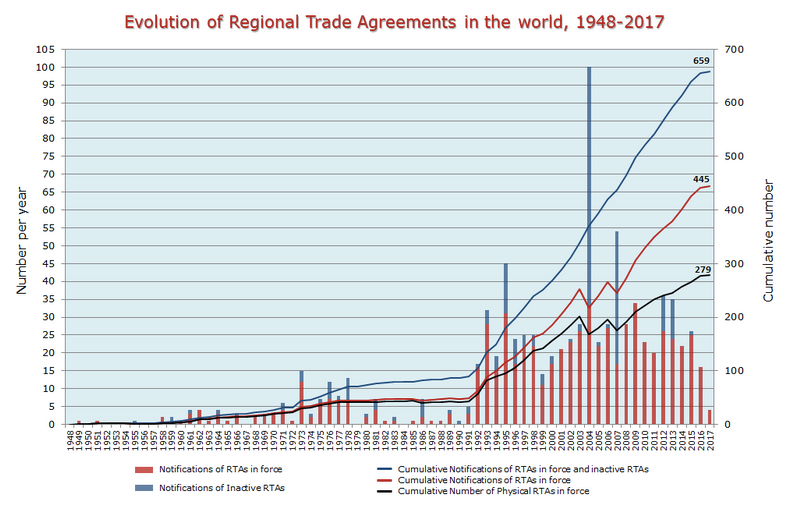 26
Lecture 1:  Introduction
[Speaker Notes: https://www.wto.org/english/tratop_e/region_e/regfac_e.htm]
US FTAs
Lecture 1:  Introduction
27
[Speaker Notes: USTR]
US FTAs
Donald Trump
Pulled US out of TPP = Trans-Pacific Partnership
FTA among US, Canada, Mexico, Japan, and 8 others (not including China)
Threatened to pull out of NAFTA
Has just renegotiated it
US-Korea FTA 
Amended it, but in a way that reduces trade
Lecture 1:  Introduction
28
[Speaker Notes: USTR]
Discussion Question
What have you heard about NAFTA and other US FTAs?
We’ll be studying NAFTA during our last week of this module.
Lecture 1:  Introduction
29
[Speaker Notes: USTR]
Class 1 Outline
Overview of Trade and Trade Policy
Growth of world and US trade
The World Trade Organization (WTO)
Regional trade agreements
US trade policies and institutions
Lecture 1:  Introduction
30
US Trade Policy
Who Is Responsible?
Department of International Trade?
No, we don’t have one
US Constitution gives power to set import tariffs to Congress
Congress has sometimes delegated that to the President
See “Fast Track” below
Lecture 1:  Introduction
31
US Trade Institutions
Responsibility for trade issues is spread over many entities
Congress
USTR = US Trade Representative
Commerce Department
US International Trade Commission
Export-Import Bank
and several others
Lecture 1:  Introduction
32
US Trade Institutions
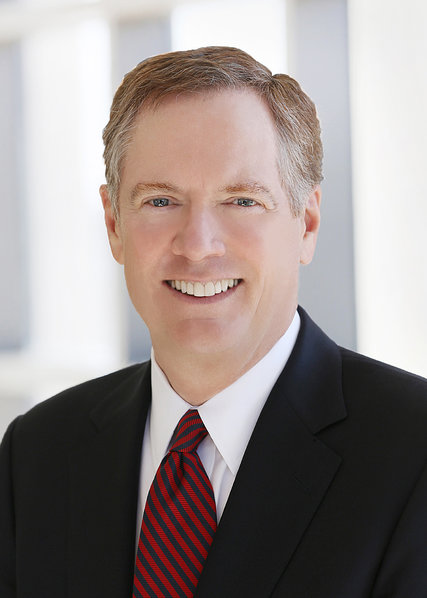 Trump’s USTR is Robert Lighthizer 
Cabinet-level official of US government
Role
Handles negotiations on trade issues 
Drafts trade legislation for Congress
Lecture 1:  Introduction
33
US Trade Institutions
Congress
Sets tariffs and other trade policies (thus approves trade agreements)
Two committees are responsible
House:  Ways and Means
Senate:  Finance
Why these?  
Because trade policy was originally about collecting revenue
Lecture 1:  Introduction
34
US tariff history: 1810-1920
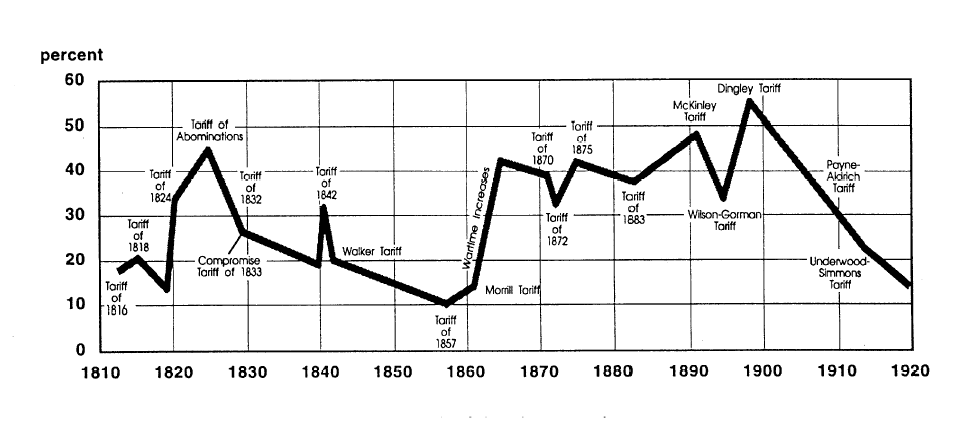 Today
Lecture 1:  Introduction
35
[Speaker Notes: Source:  landandfreedom.org]
US Trade Remedies
Escape Clause = Section 201 (Called “Safeguards” in WTO)
Temporary protection from injurious imports
Does NOT allege that the imports are “unfair”
Eligibility is decided by USITC alone
Injury (must be serious)
Causation (must be due to imports)
Tariff must be non-discriminatory
Implemented by President, who may say NO.
Lecture 1:  Introduction
36
US Trade Remedies
Unfair Trade Laws
Permit protection (not temporary) from “unfair” imports
Must also be injurious, but less than escape clause
“Unfair” if
“Dumped”, i.e., priced too low by firm
Subsidized by foreign government
Results:
Anti-dumping duties (AD)
Countervailing duties (CVD)
President cannot say no
Lecture 1:  Introduction
37
US Trade Remedies
Section 301
Permits tariffs against countries that use “unfair trade practices”
Vague.  & illegal in GATT/WTO unless done through the WTO dispute settlement process
Usage:
Used in 1980’s against Japan
Had not been used since WTO began in 1995
Now being used by Trump against China for intellectual property theft
Lecture 1:  Introduction
38
Other US Trade-Related Policies
Trade Adjustment Assistance
Provides help to workers and firms displaced by trade (since 1962)
Not very large or effective
“Fast Track” (=Trade Promotion Authority)
Authorizes President to negotiate trade
Congress commits to vote yes or no, but not change
Will be used to vote on new NAFTA
Lecture 1:  Introduction
39
Other US Trade-Related Policies
GSP = Generalized System of Preferences
Lower tariffs for imports from least developed countries
Permitted by GATT/WTO, and used by most developed countries
Lecture 1:  Introduction
40
US Trade Policies
What motivates US trade policies? (See Baldwin)
Political parties, but they changed:



Presidents of both parties (until Trump) favored lower tariffs
For foreign policy reasons (Cold War)
Lecture 1:  Introduction
41
Clicker Question
Which of the following is not a part of the US government that deals with trade?
Congress
United States Trade Representative
Commerce Department
International Trade Commission
Department of International Trade
✓
Lecture 2:  Gains
42
Clicker Question
How much of an industry’s domestic production must be produced by a group of US firms in order for it to qualify for requesting an anti-dumping duty?
10%
35%
50%
75%
100%
✓
See reading by Verrill
Lecture 2:  Gains
43
Clicker Question
Which US trade law can a US firm use against a foreign firm that is engaged in anti-competitive conduct?
201
301
The anti-dumping statute
The countervailing duty statute
✓
Also in reading by Verrill
Lecture 2:  Gains
44
Clicker Question
Of past six US Presidents Reagan, Bush I, Clinton, Bush II, Obama, and Trump, how many have tended to favor trade liberalization?
1
2
3
4
5
See reading by Baldwin.  Trump is the first in years to favor protection.
✓
Lecture 2:  Gains
45
Discussion Question
Do you view the United States as mainly a free trader, mainly protectionist, or somewhere in between?
Lecture 1:  Introduction
46